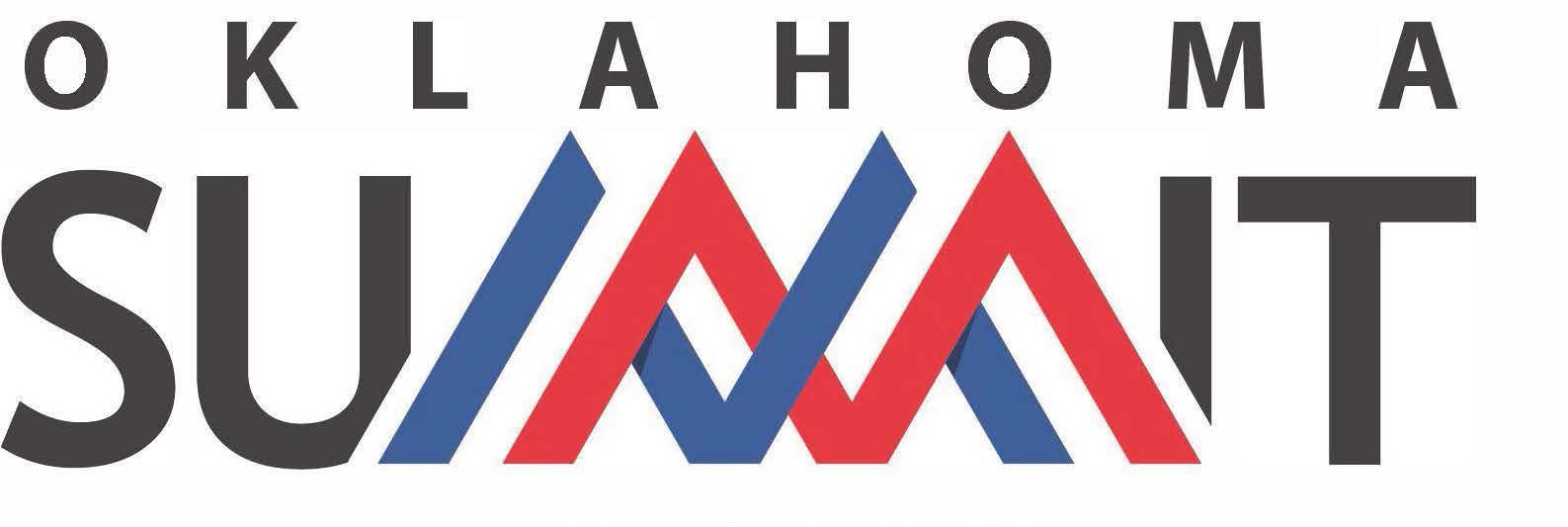 Northeast
Region Meeting
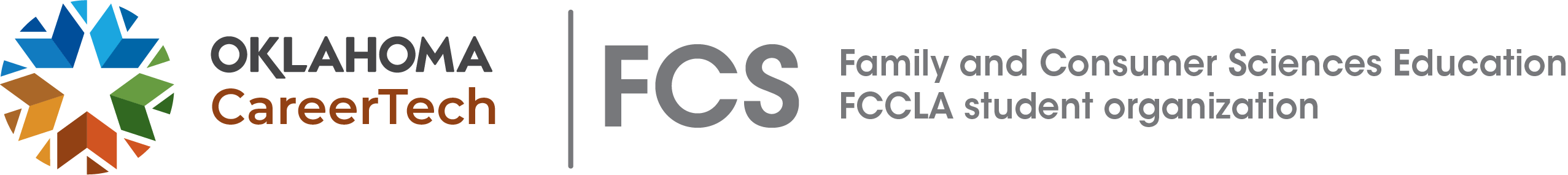 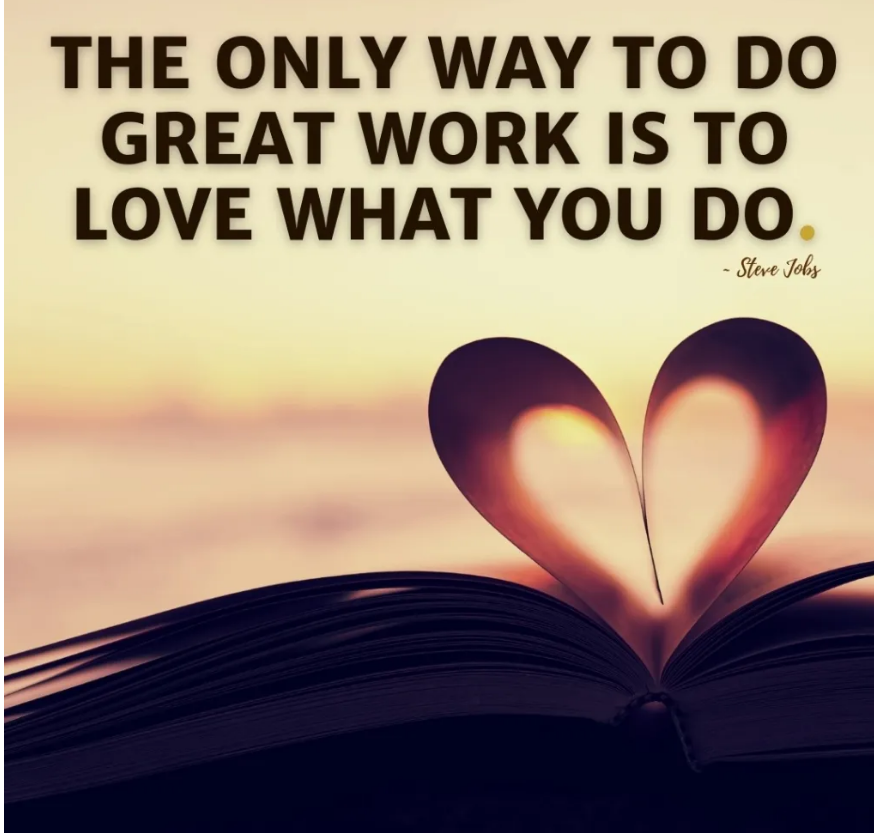 Jeanette Blevins


Jeanette.Blevins@careertech.ok.gov
Office:  405-743-5463
Cell:  405-802-9555
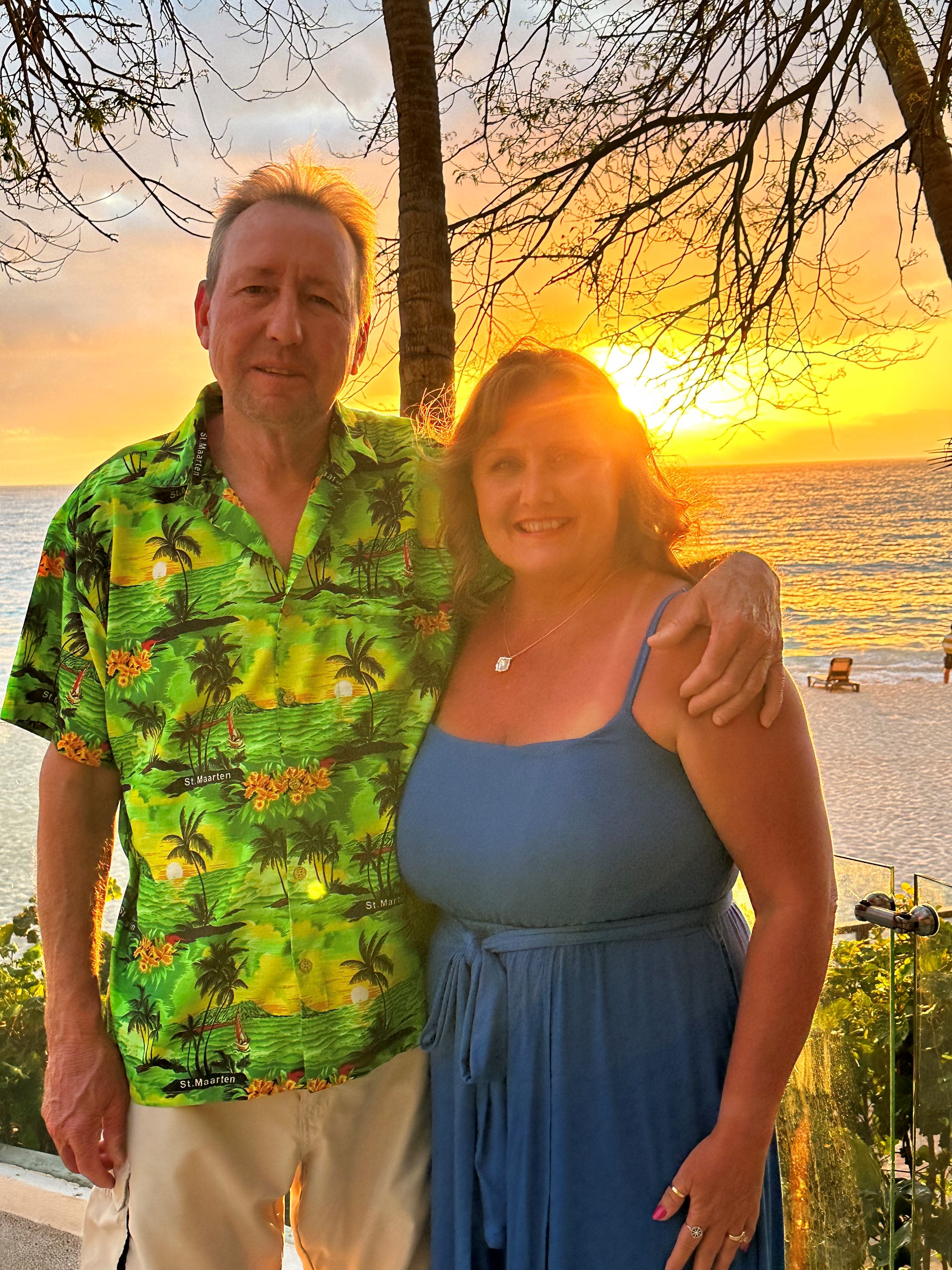 Updates since last year:
Loving on Grandbabies/No new ones this year
Only visited Mexico 4 times
Took my husband to Disney World without children
Didn’t get fired
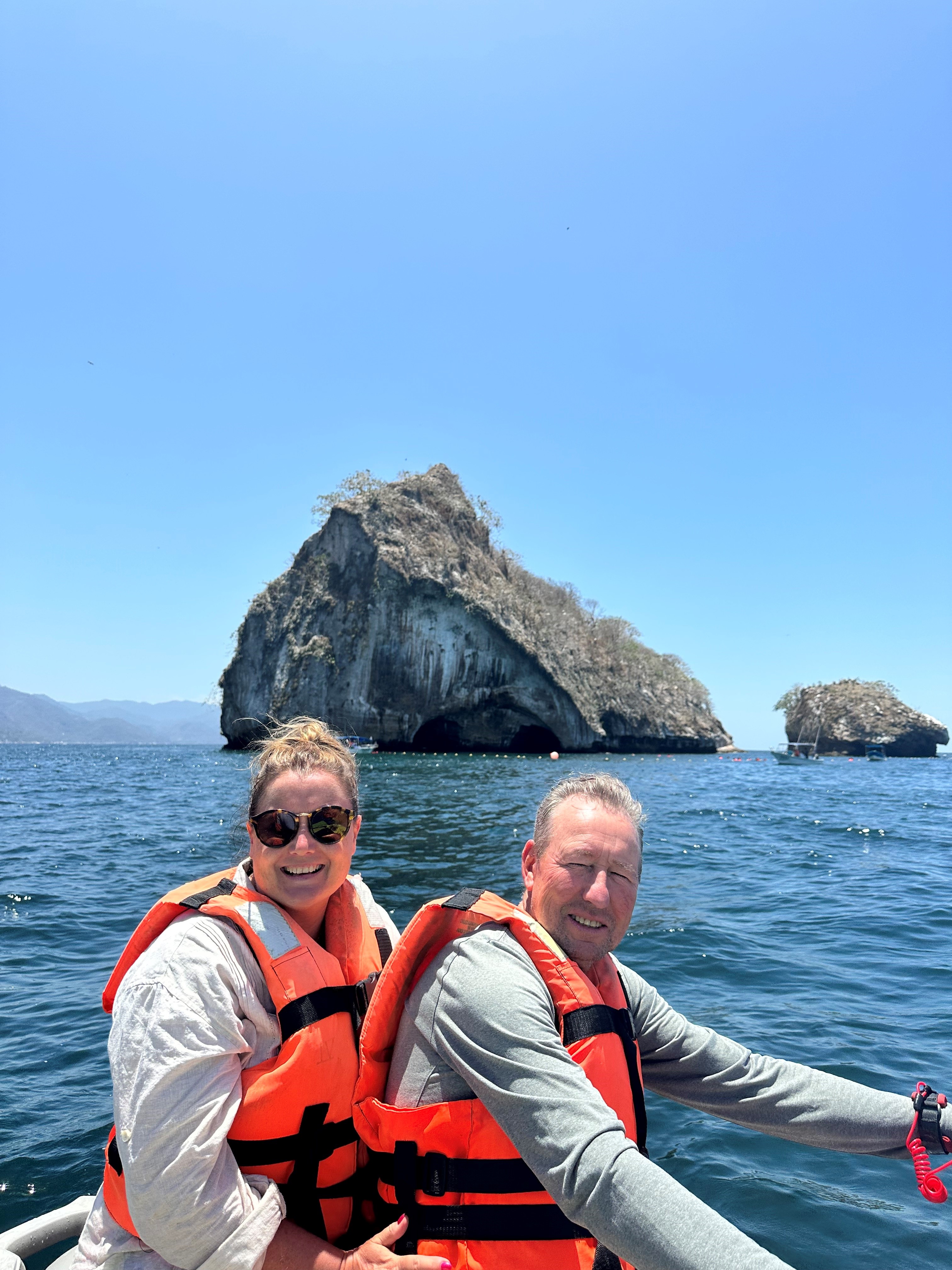 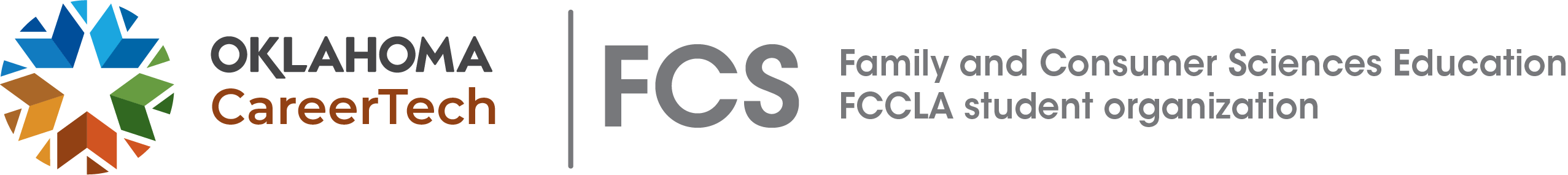 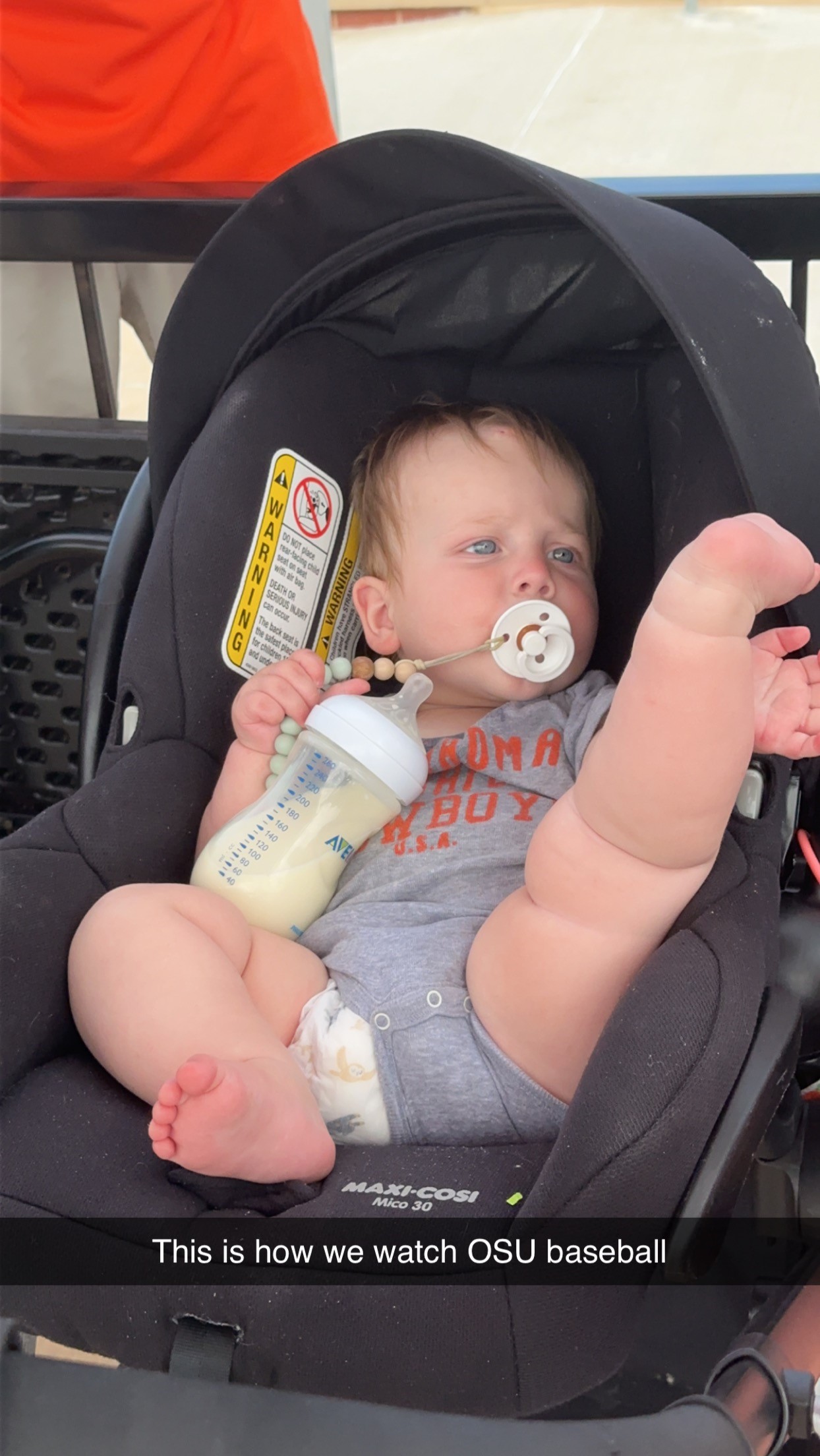 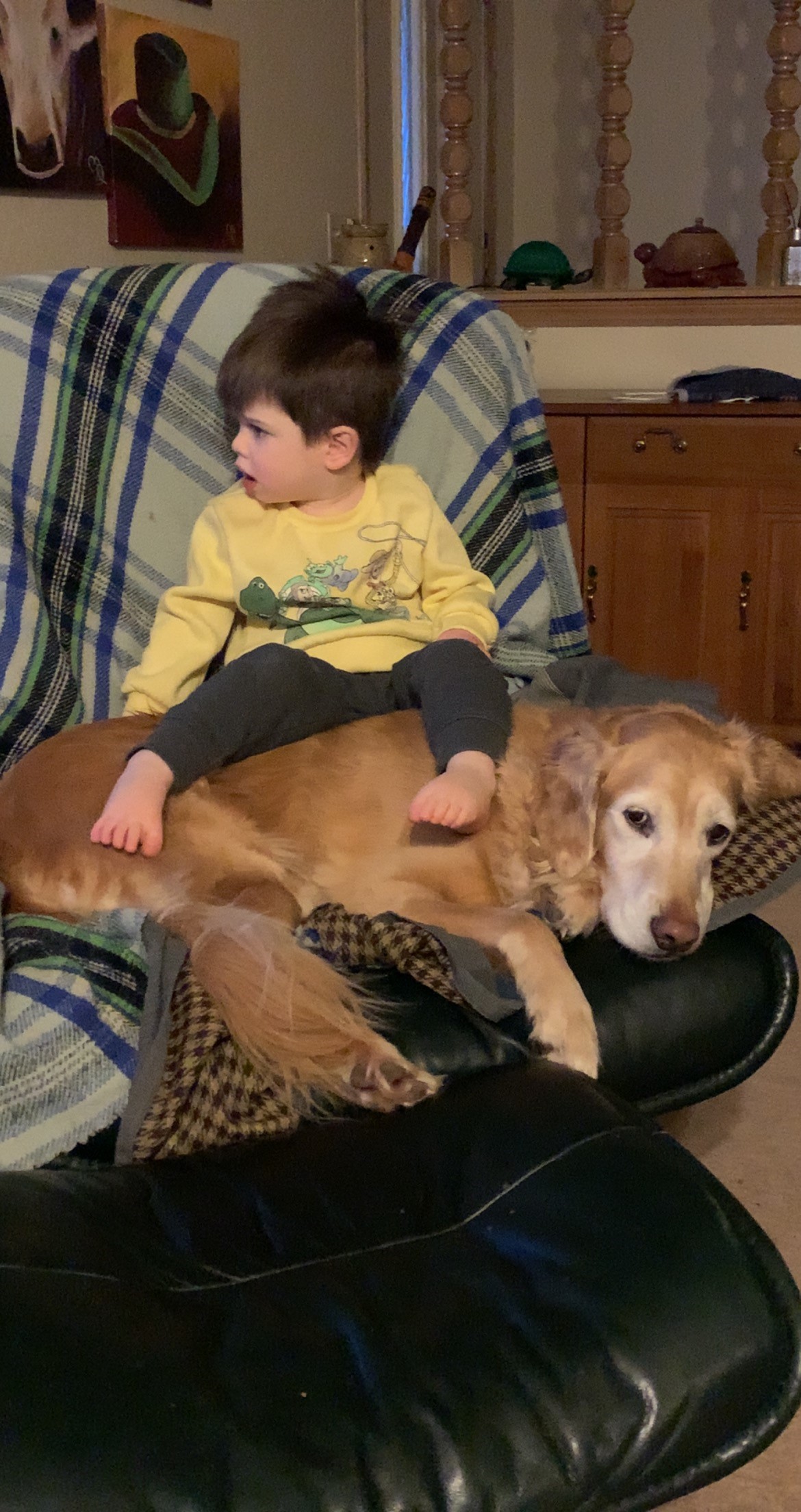 Paden & Pryse & Marshall & Sutton
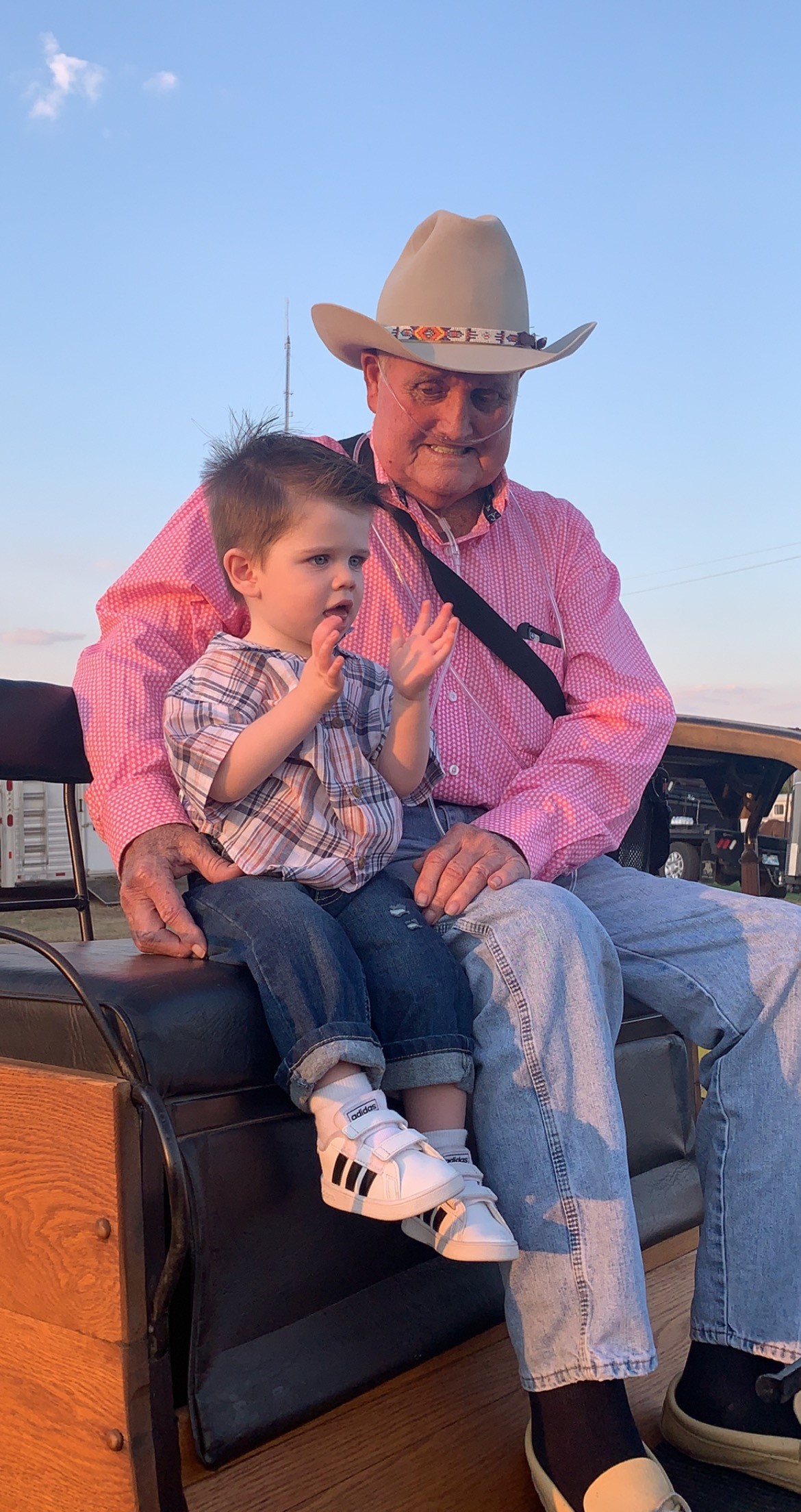 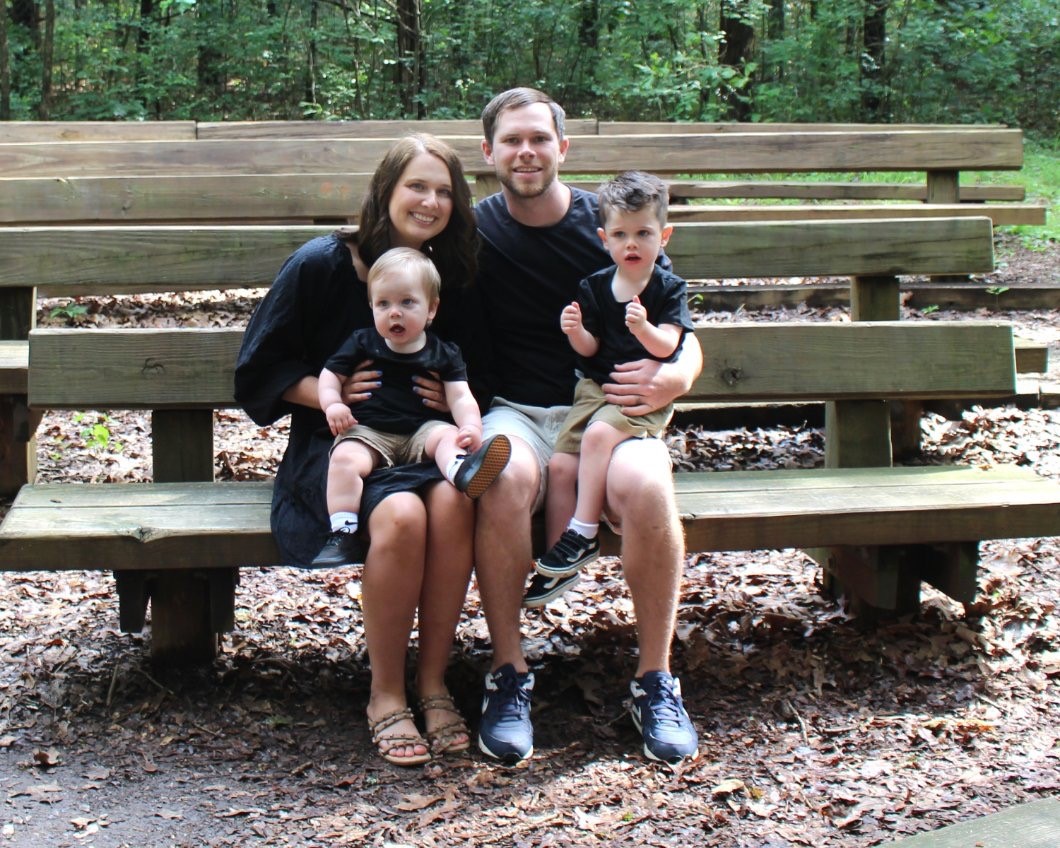 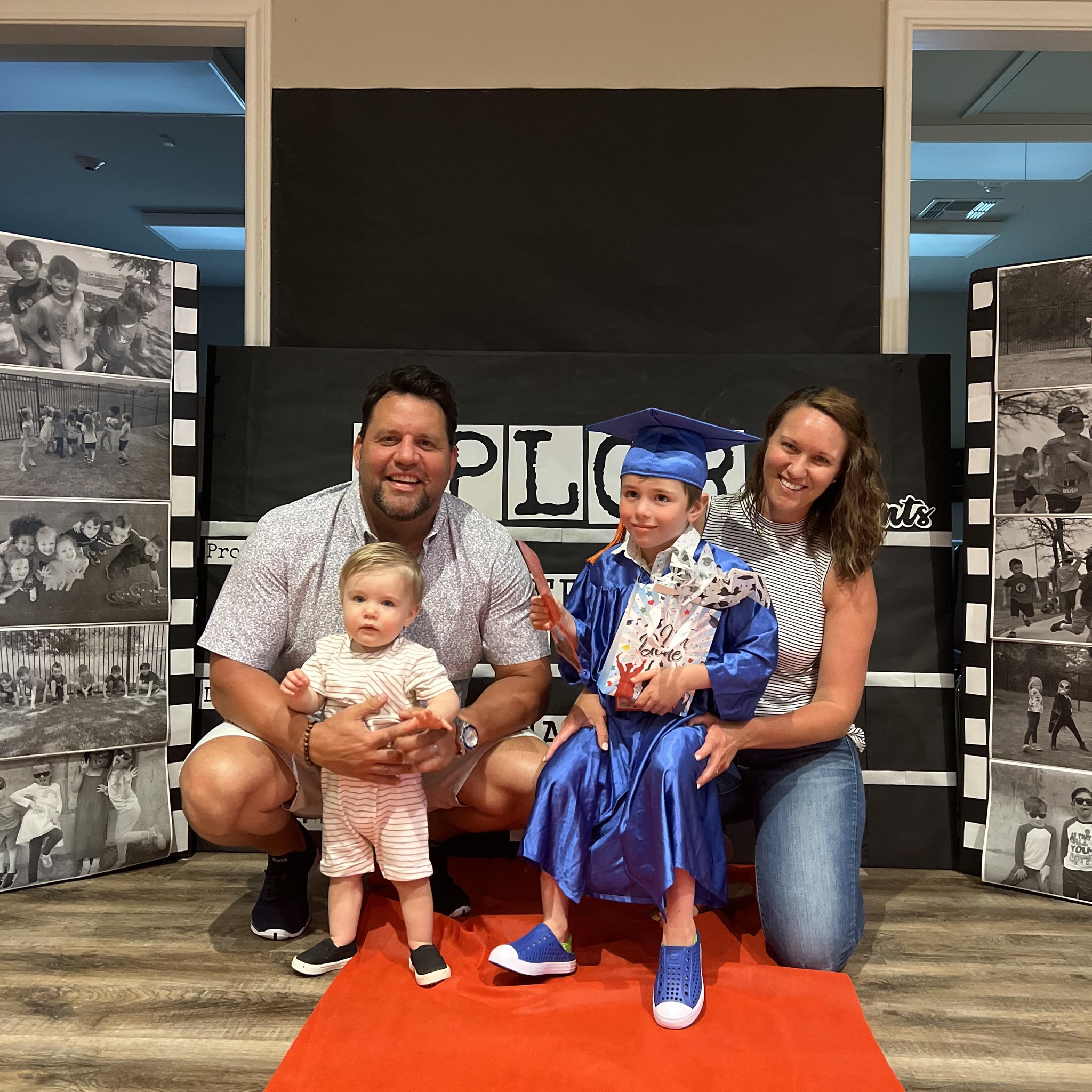 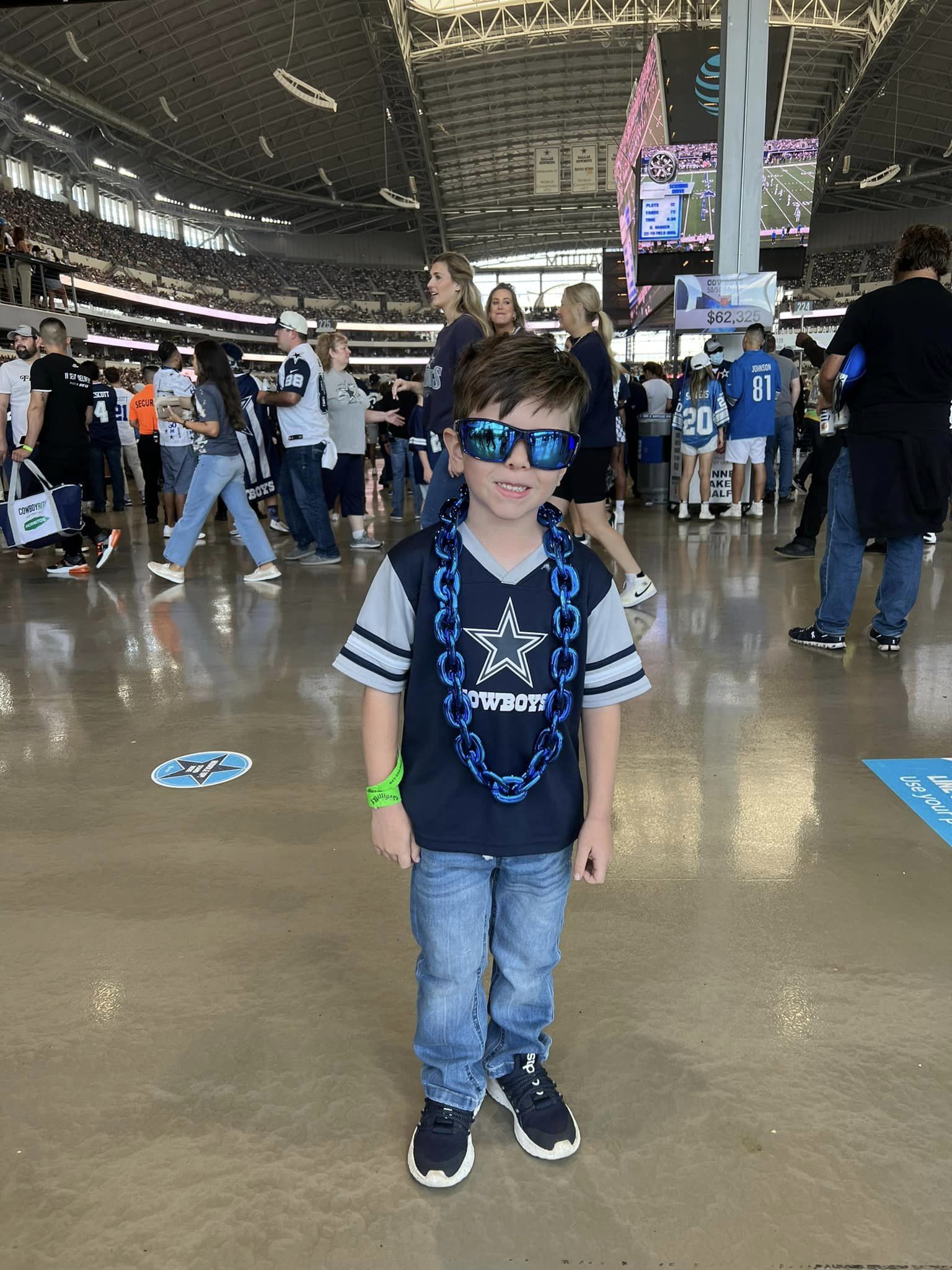 Jamie & Chris & Paxton & Cooper
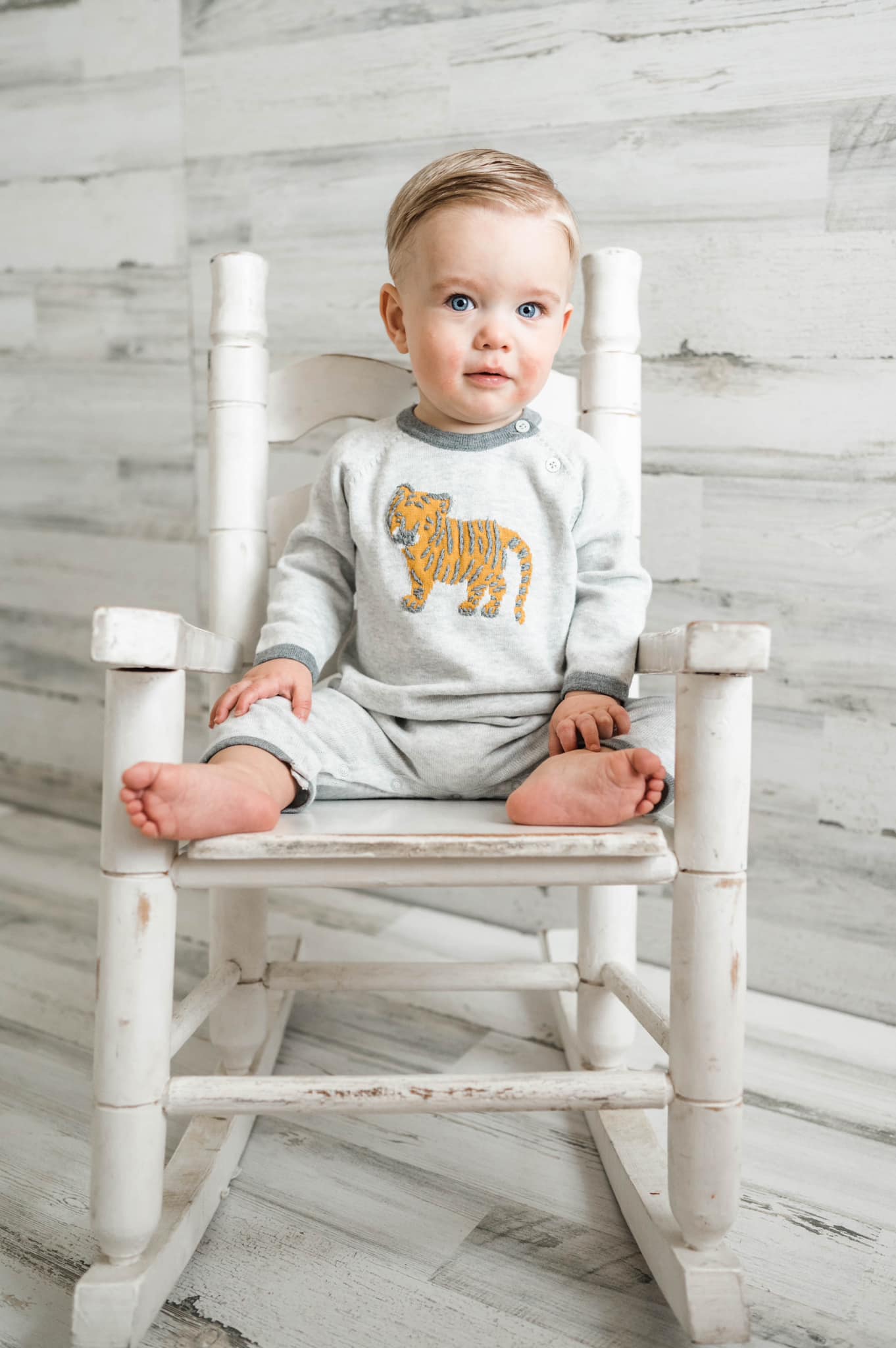 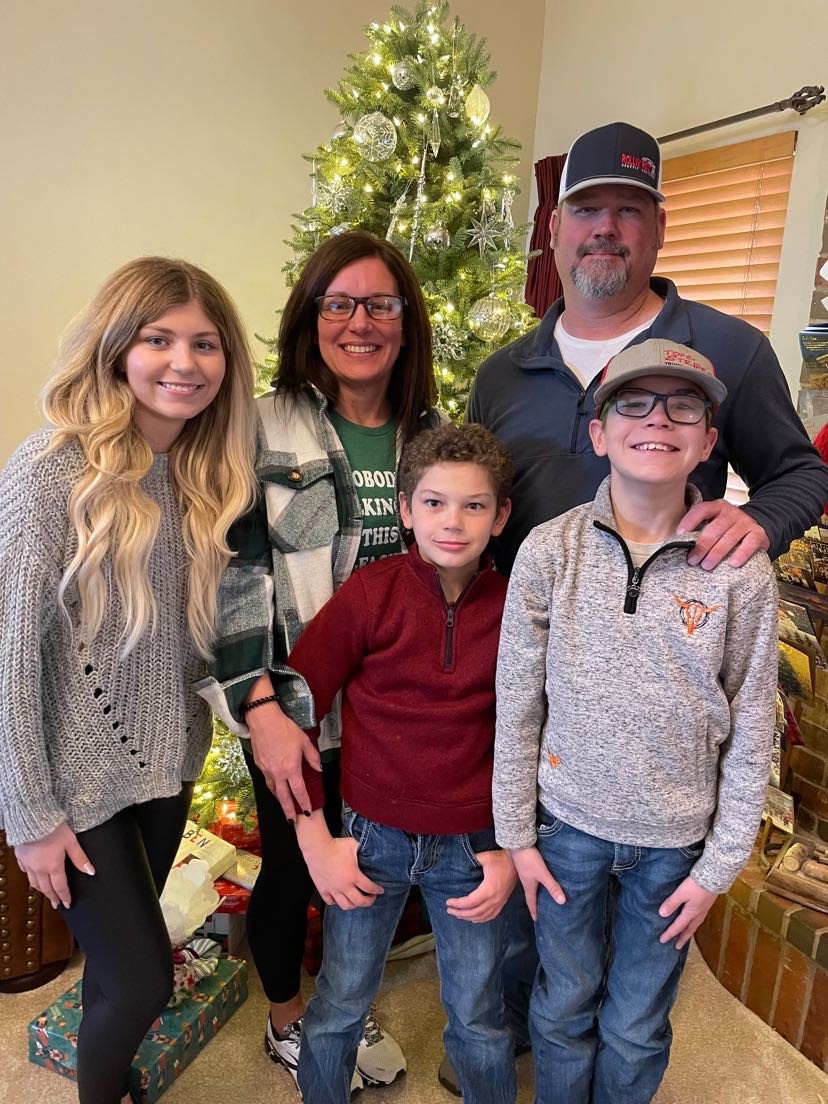 Jeremy & Jodie & Rylie & Karter & Kannon
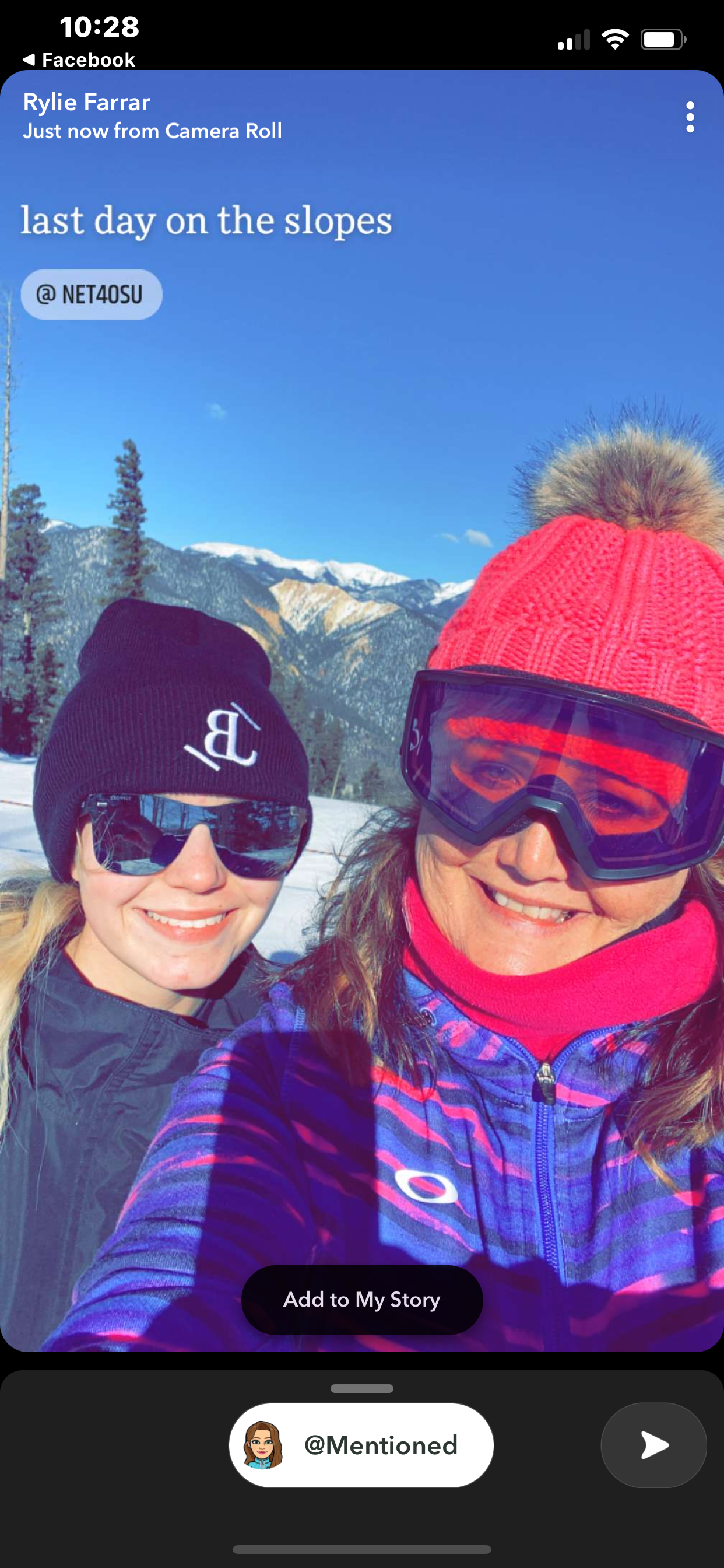 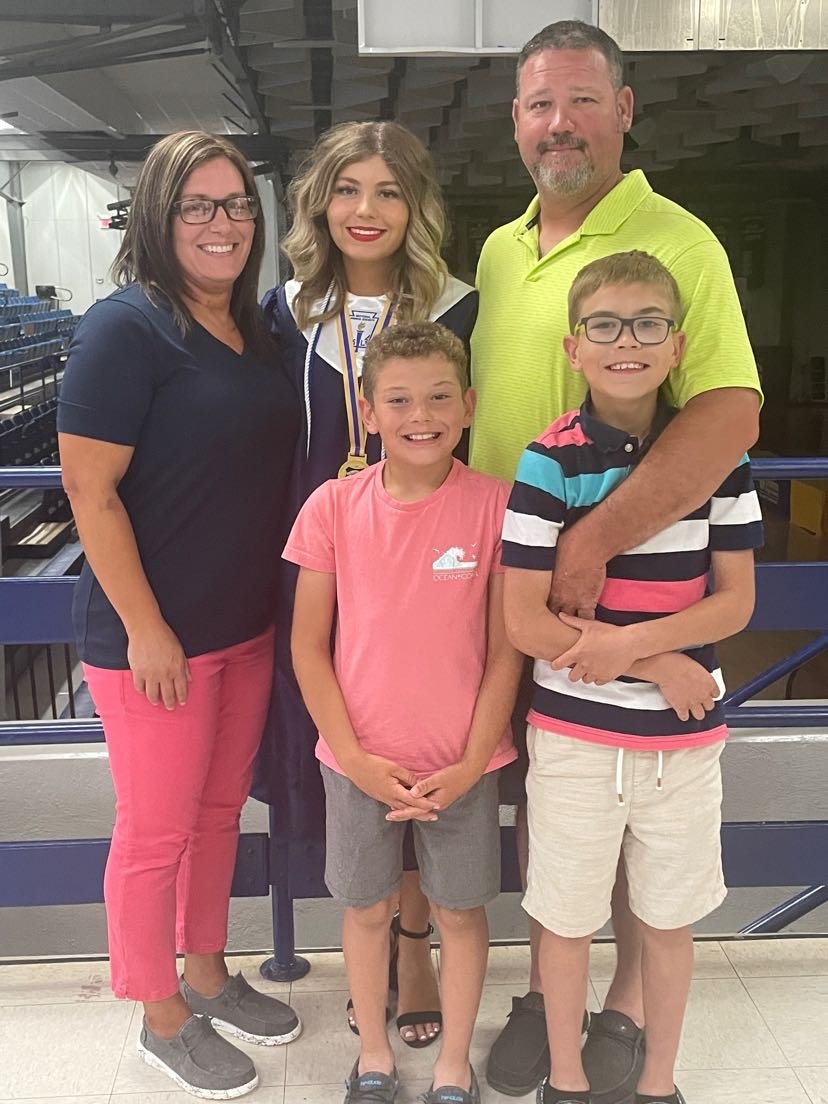 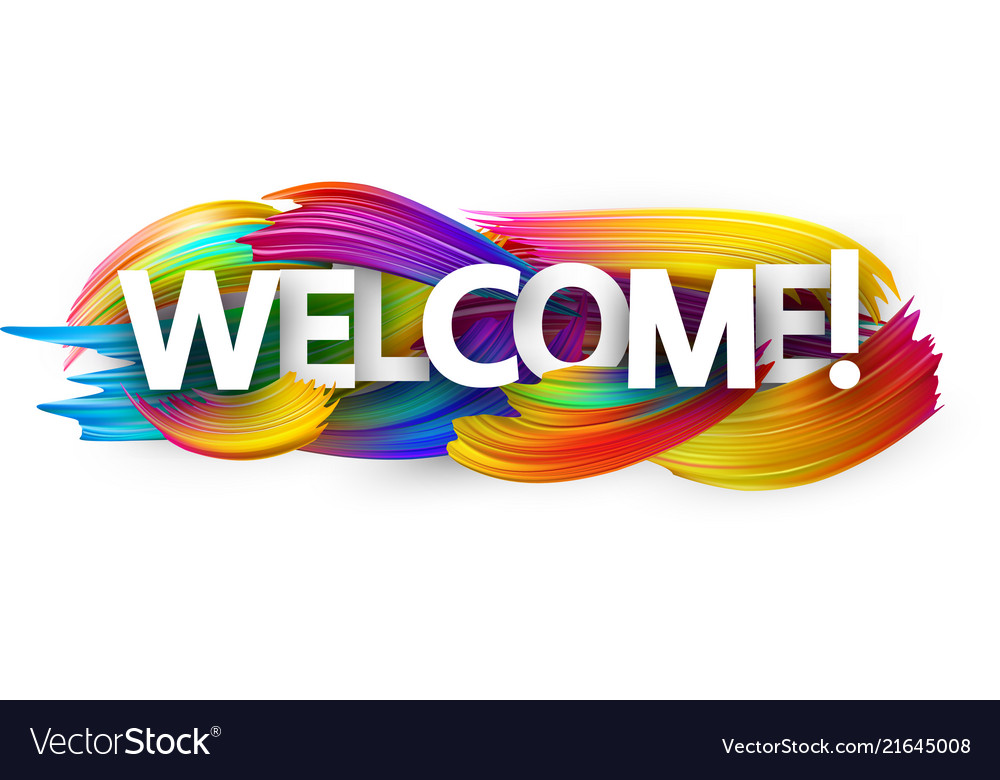 New Teachers/Programs
/Teacher Changes
District 1

Owasso High School – Tara Hall
District 2
Miami HS–Bayley Hessee


Ketchum HS – Candace Cregan
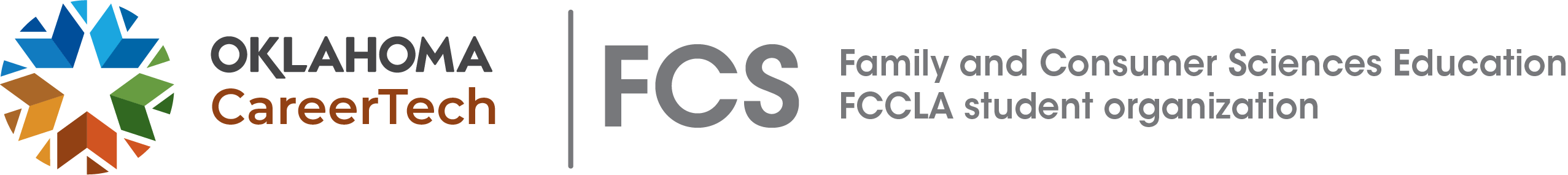 District 3
          
			 Bixby HS –  Brenna Humphrey
Bixby MS (new program)– Meredith Fuller
Jenks HS – Jillian Grable
Beggs MS (new program) – Stacy Youngblood
Tulsa Nathan Hale - OPEN
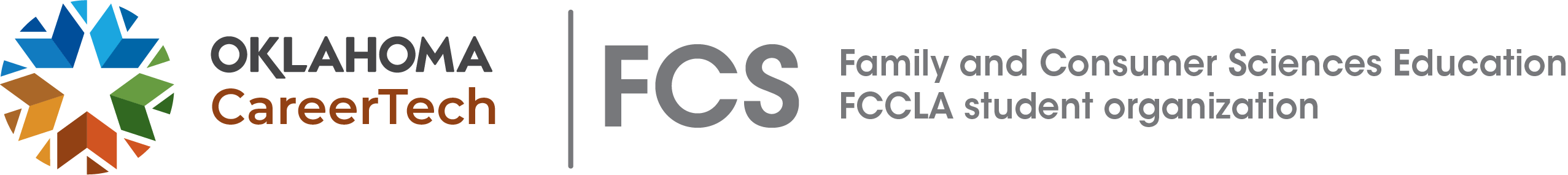 District 4
Broken Arrow HS (New Program) – Cindy Cantwell
Broken Arrow Freshman Acad – Lauren Seidenberger
Coweta HS – LouAnn Roberson
Okmulgee HS - Open
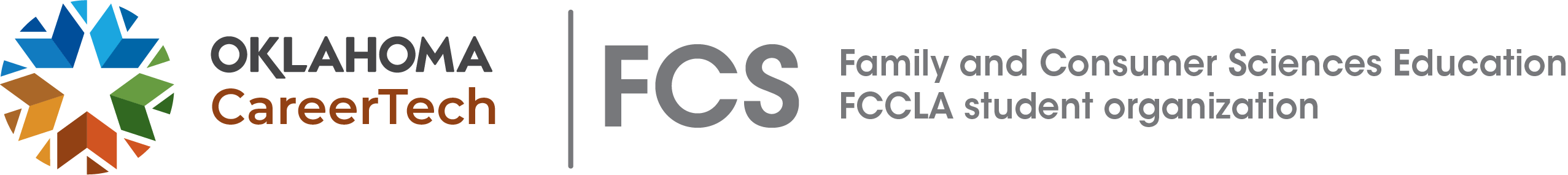 District 5
Hilldale HS – Michelle Howell
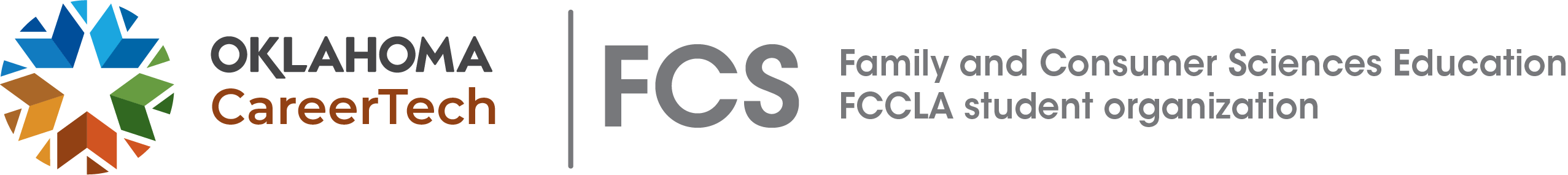 There are still several jobs openings across the state. If you know someone who would like to teach FCS, send them to our job listings on ctYou under FCS/Bulletin Board/FCS Job Openings.
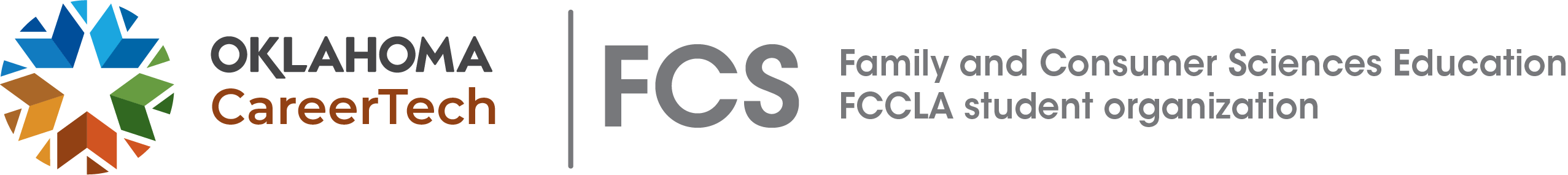 In the Northeast:

Okmulgee HS
Tulsa Nathan Hale HS (Culinary Instructor)
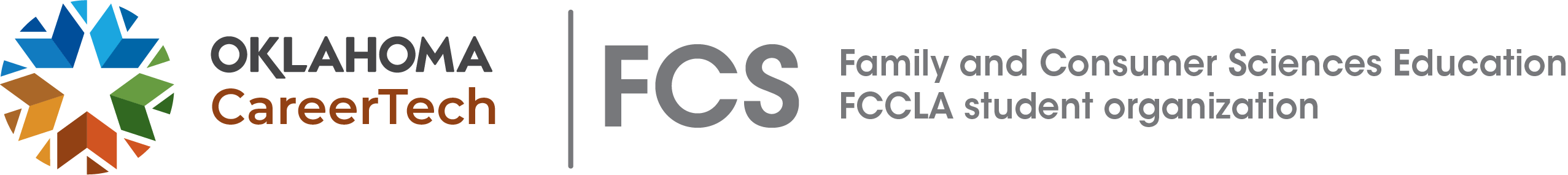 Program Funding
412 Money = $8000.00 full-time
Salary Stipend (411 money) = 	$2200.00
Using 412 Money
Normal Expenditures
Equipment
Instructional Delivery/Supplies
Professional Development

Additional Expenditures this Year:
$900 FCCLA Affiliation per chapter
$450 for Half Time Chapters 
$300 Official Dress/Conference Dress/Chef Attire
www.ctYou.org
Create an account
Region/District information
Course Resources
FCCLA
Safety Test (Fc$2023)
5-Year Comprehensive Evaluation folder for your program
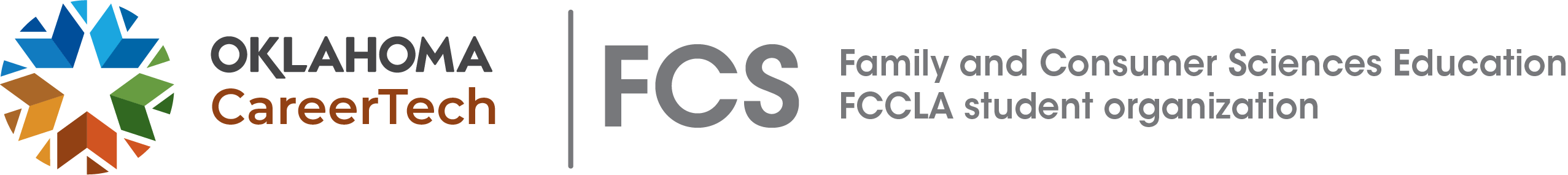 FCS Directory
On CtYou
Will be under “FCS Regions” 

	Password protected
Will be the same as Safety Tests
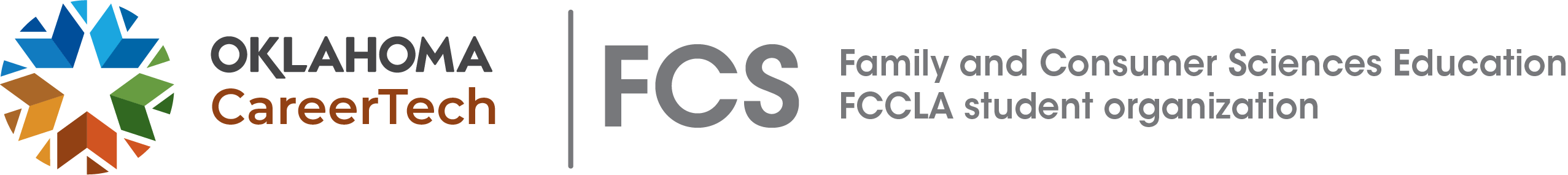 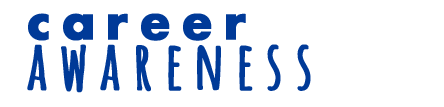 Utilize advisory board members/community guest speakers in classes and with FCCLA meetings
OK Career Guide 
Training videos available on https://www.okcareertech.org/educators/career-and-academic-connections/ok-career-guide/ok-career-guide-training
OK Career Guide Curriculum
https://www.okcareertech.org/educators/career-and-academic-connections/ok-career-guide/ok-career-guide-resources 
	  Can be used to help students with their Individual
		 Career Plan (ICAP)
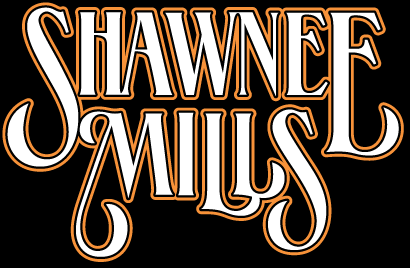 Will be providing digital coupons again, please watch  
     for an email from FCS within the next week

Have a student to write a thank you note to:
      Sarah Steely
      PO Box 1567
      Shawnee, Ok 74802-1567
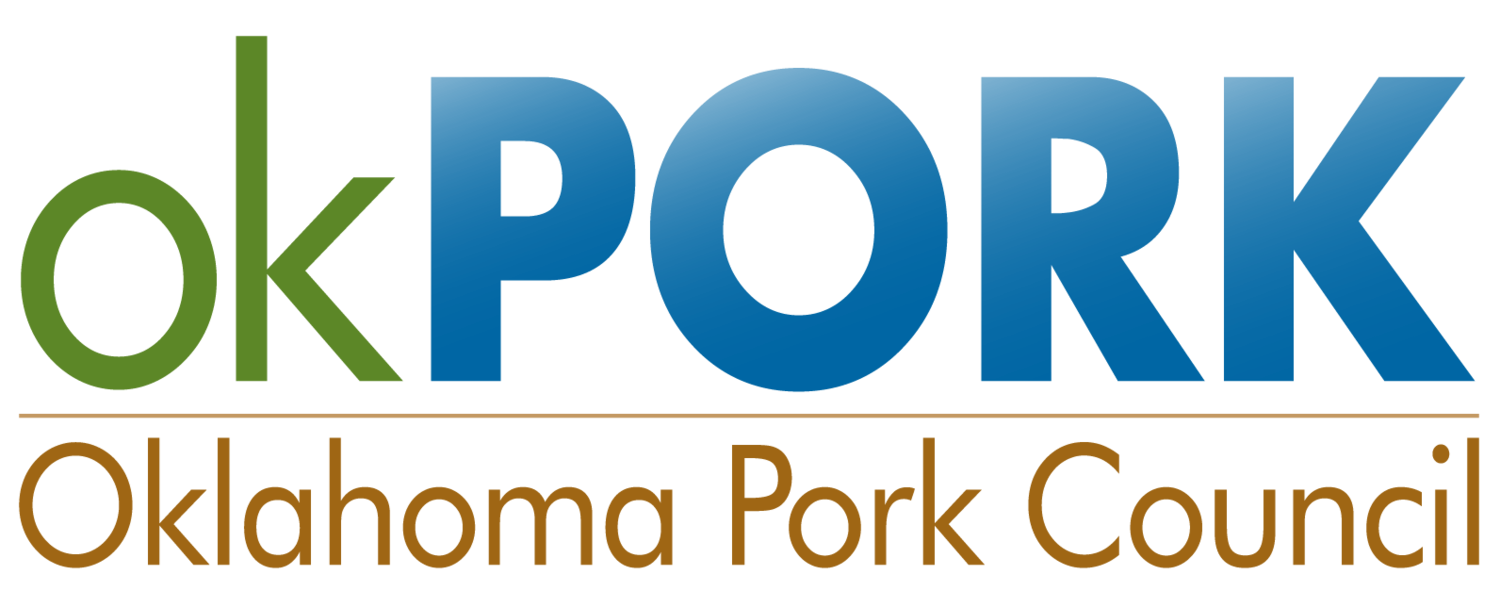 Watch the newsletter for most up to date information.
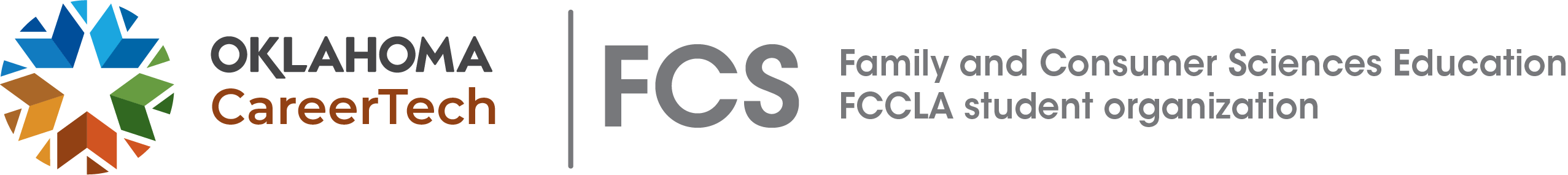 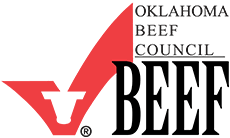 Watch the newsletter for most up to date information.
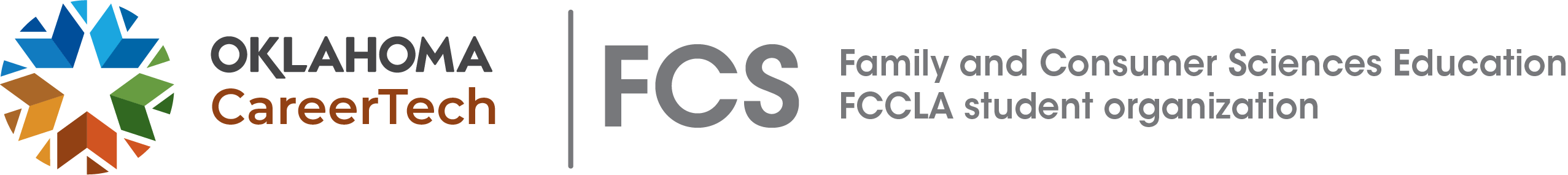 Certification Tests
Every student that has completed FCS Basics and/or Human Growth and Development should be taking the ODCTE 7101 Entry Level Child Care Training (ELCCT).  It is considered a certification test.  Anyone who takes this assessment can go to work at a day care center.
We will be researching and identifying other certification tests your students will be eligible to take.  Our administration is pushing more and more that our divisions should be offering more certifications.  So watch the newsletter for future updates on certification tests our students will be able to take.
Program Reporting
September 30    Salary & Teaching Schedule
October 1	        Follow Up Reports Open
October 31	        CESI Reports initial submission
November 30     Follow Up Reports Due
January 31	        CESI (additional students added)
May 31	        CESI (final updates)
May 31	        Comprehensive folders should be 	                       updated for the year 
	                   Advisory Committee Report in folder
		        Updated 412/314 report
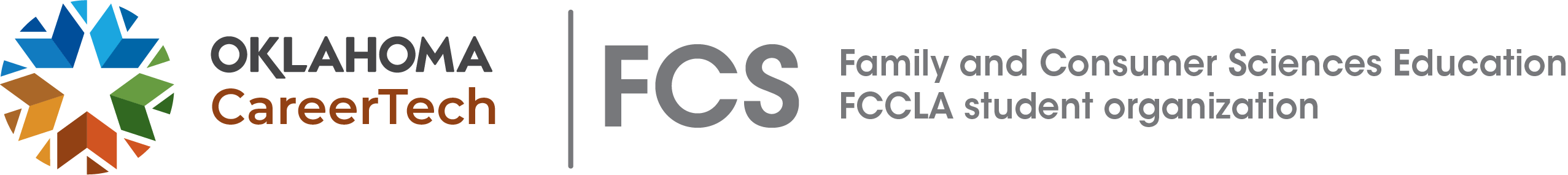 Salary and Teaching Report
1. Make sure you are adding your lunch period and your planning period.
2. If you have an ‘Other’ such as advisory or study hall please note that in the comment section.
3. If ‘Other’ is listed please do not place students in this one unless you are actually teaching  a FCS related course. If student numbers are listed you must explain in the comment section what is being taught.
4. The ‘Contact Info’ section is NOT YOU.  It is usually your HR person or someone who can answer questions about your contract.
5. In the salary section, if you put any amount in the other box you must put a comment itemizing that amount.  Example:  $1500 should be broken down to $1000 Student Council, $500 Sr Class Sponsor.  DO NOT INCLUDE THE FCS STIPEND $2200.
6. Break down of what goes in each category of the Salary Information:
	Base Salary: your base salary plus anything else FCS related ie: FCCLA stipend from school not the $2200
	Health: any type of Insurance ie: health, life, etc. Itemize in the comment section what amount is paid for each different insurance.
	Retirement: all school paid retirements
	Other: extra duty pay other than FCCLA
7. In the acknowledgment section note which pathways you teaching in.
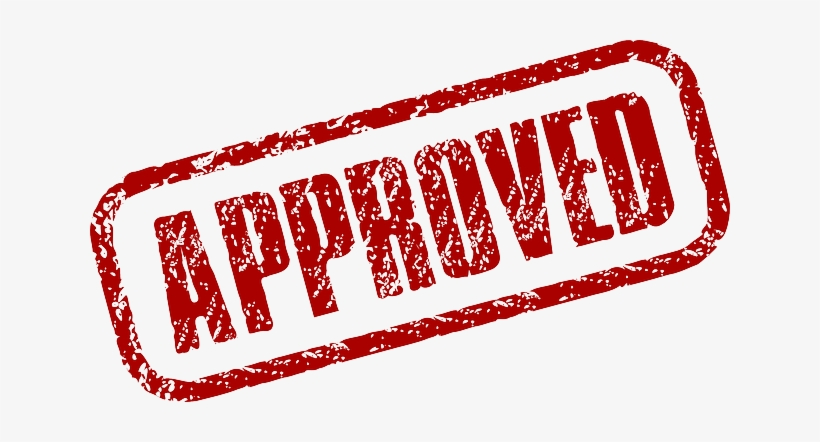 Program 
Evaluations 
and 
Accreditations
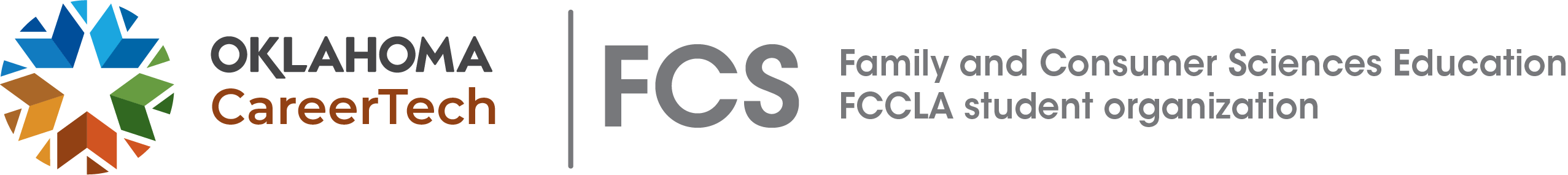 Comprehensive Program Evaluations
Afton HS – Jan 31 or Feb 1
Beggs MS and HS – Nov 28
Collinsville – April 22
Dewar-April 30
Fairland – Jan 31 or Feb 1
Grove – Jan 31 or Feb 1
Ketchum – Jan 31 or Feb 1
Miami – Sept 19
Okmulgee – Nov 28
Quapaw- Sept 19
Tulsa Nathan Hale –April 17
Vinita-Jan 31 or Feb 1
Wyandotte – Sept 19
CareerTech Accreditations
Northeast Tech Center
New Teacher Assistance Visits 
Miami HS
Ketchum HS
Jenks HS
Bixby MS
Bixby HS
Broken Arrow HS
Broken Arrow BAFA
Coweta HS
2nd Year Teacher Assistance
As needed
We are always willing to answer questions, but first:
Please Read the Newsletter
Please check the website Oklahoma FCCLA – Home or ctYOU.org 
Please Read the Email

Most all of the answers to any of your questions could be discovered in one of the above resources.
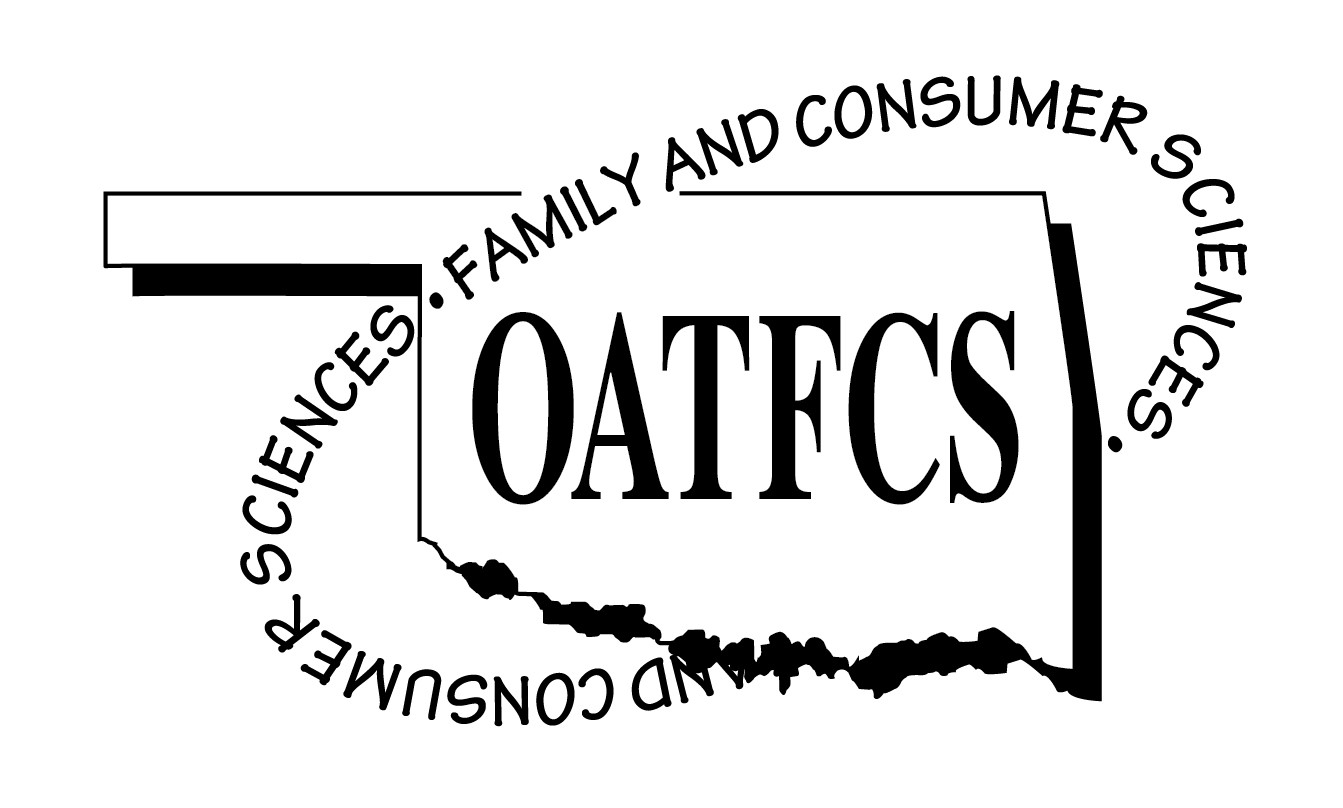 Introduce 2022-2023 OATFCS Officers

President –Karin Davis
President-Elect –Eva Woolman
Past President- Jeanine Clark
Secretary – Mary Dushane
Treasurer – Mary Beth Carver
Treasurer Elect – Lacey England
N VP- Dulayna Murray
NE VP – Emily Colvin
S VP – Jalee Victory
SE VP – Richard Boone
Occ. VP – Kelly Brock
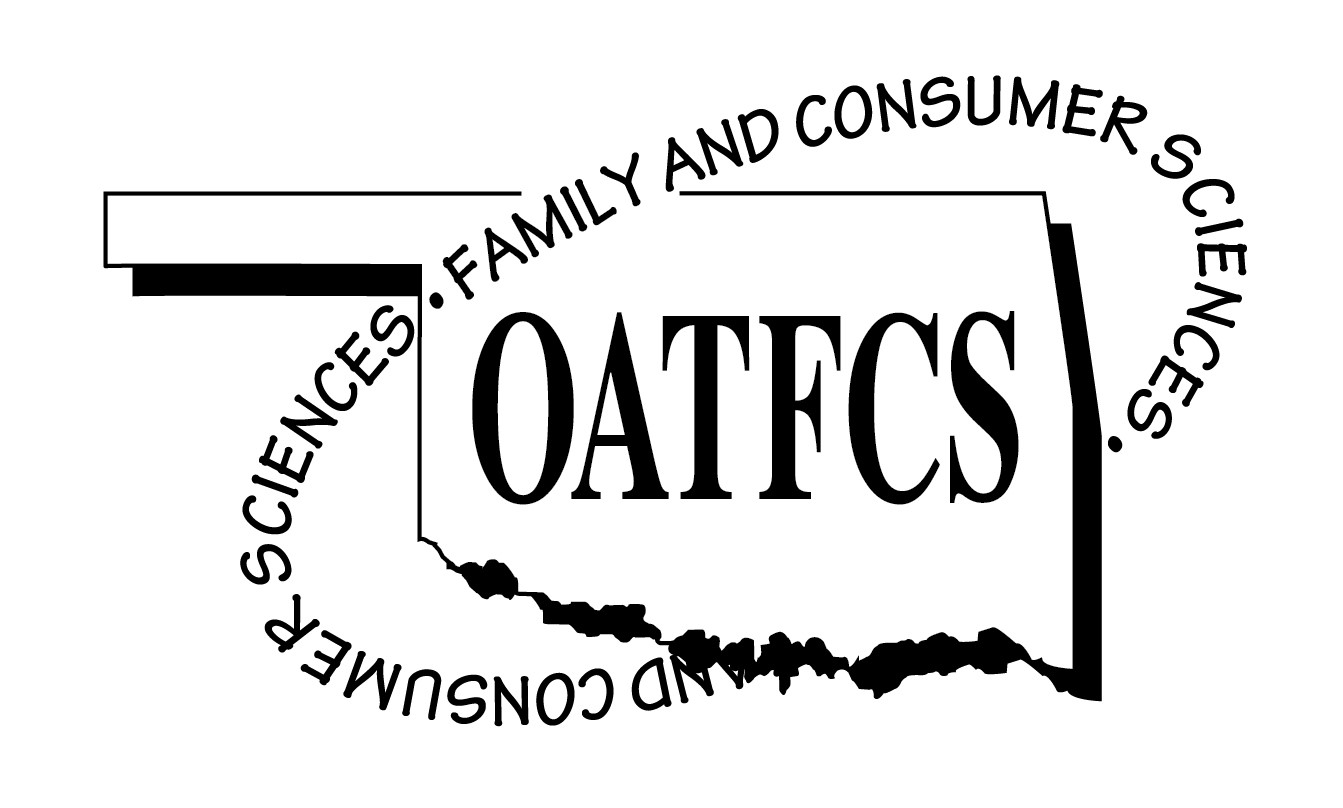 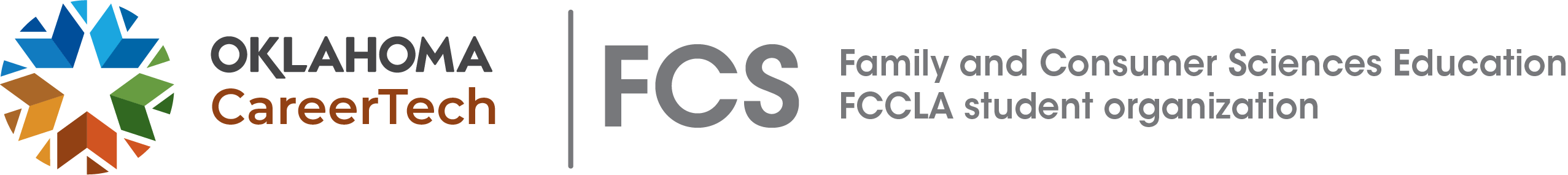 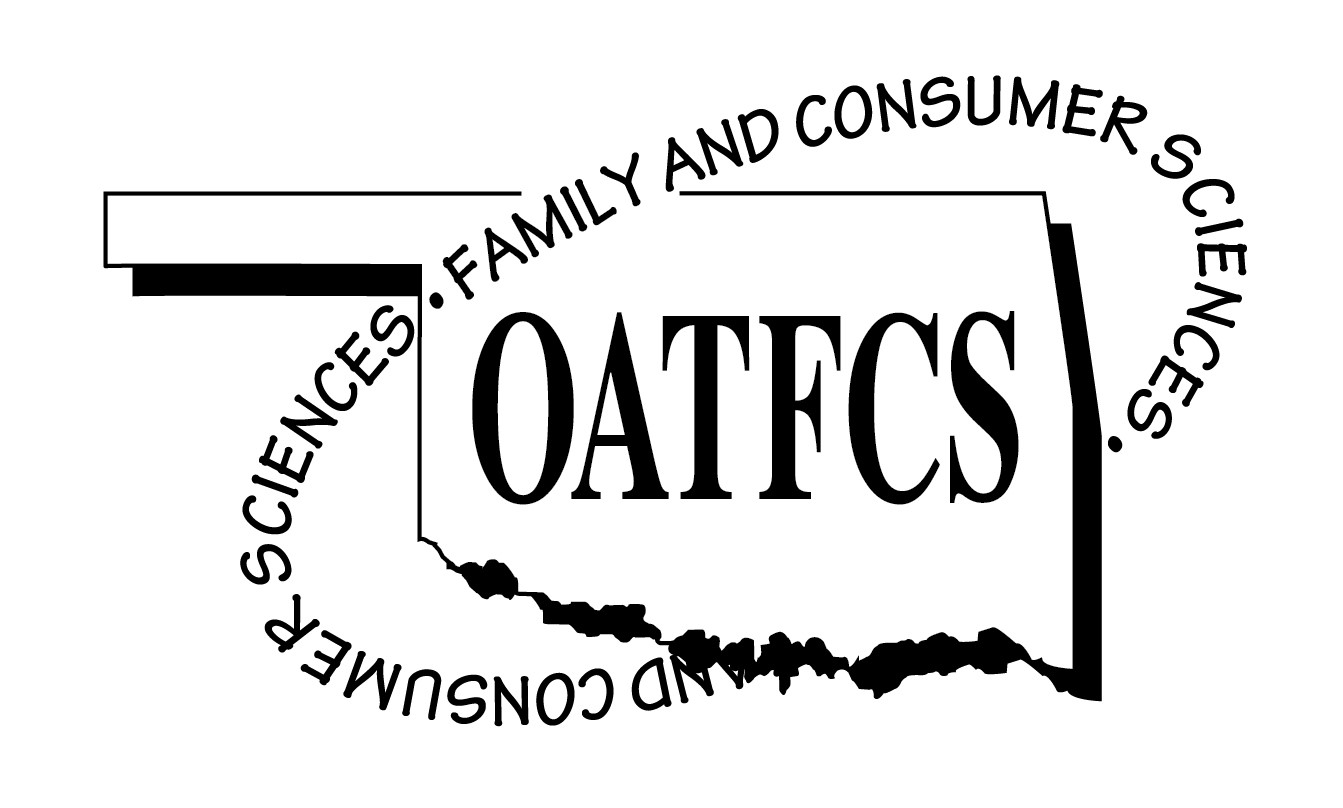 Committees and Legislative Network
Must be an OATFCS member
Most correspondence by mail, email or fax
Time commitment:  1-3 times per year
Need committee volunteers from each region/district
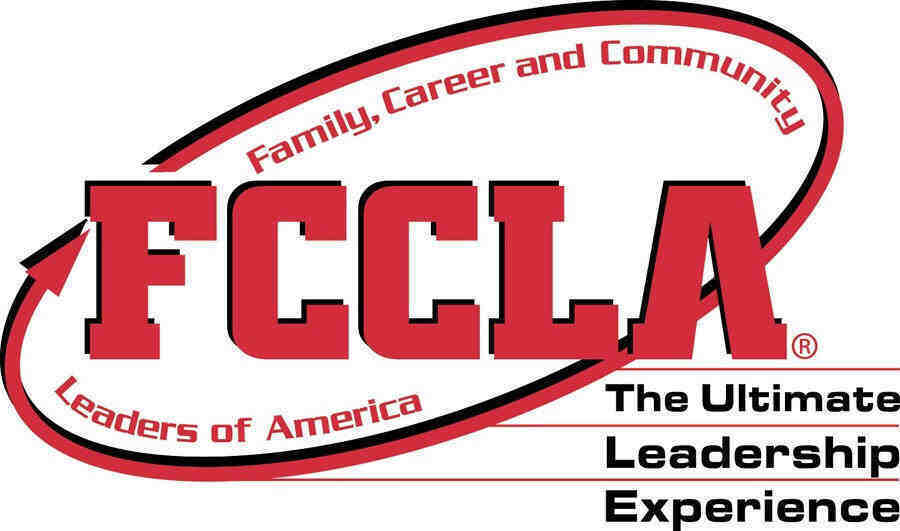 2023-24  State Executive Council
President
Brandon Weibel, Silo HS
 
First Vice President
Santana Scraper, Stillwell HS

Vice President of Community Service
Jaden Taylor, Latta HS

Vice President of Development
Raylee Holstine, Tushka HS

Post Secondary Officer
Eli Allen, Great Plains Tech Center
Vice President of Membership
Ava Jenkins, Minco HS

Vice President of Programs
Davin Budy, Cherokee HS

Vice President of Public Relations
Tessa Inman, Lindsay HS

Vice President of Competitive Events
Gus Avendano, Fairview HS

National Vice President of Community Service 
Olivia Boeckman, Drummond HS
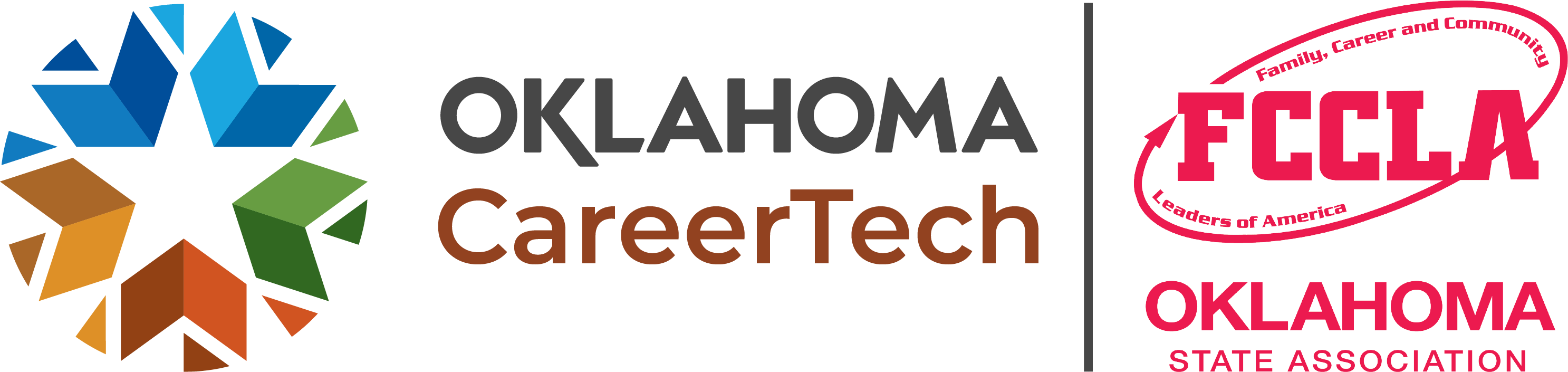 2023-2024  State Executive Council
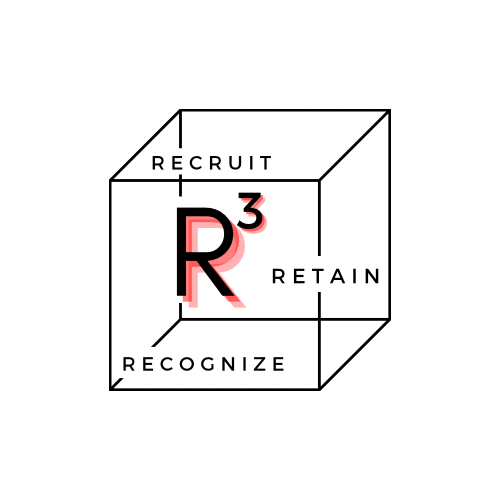 2023-2024 SEC Challenge:
2023-2024 Service Project:  Citizens Caring for Children 					& Pearl House
2023-2024  National Program: Families First
Lead Conferences
Theme: Leadership Under Construction
September 	6- North Region
September 7 -  NE Glenpool Conference Center
September 13 – South Region 
September 14 – Southeast Region
Deadline for registration:
August 31, 2023
DON’T wait until the last minute!
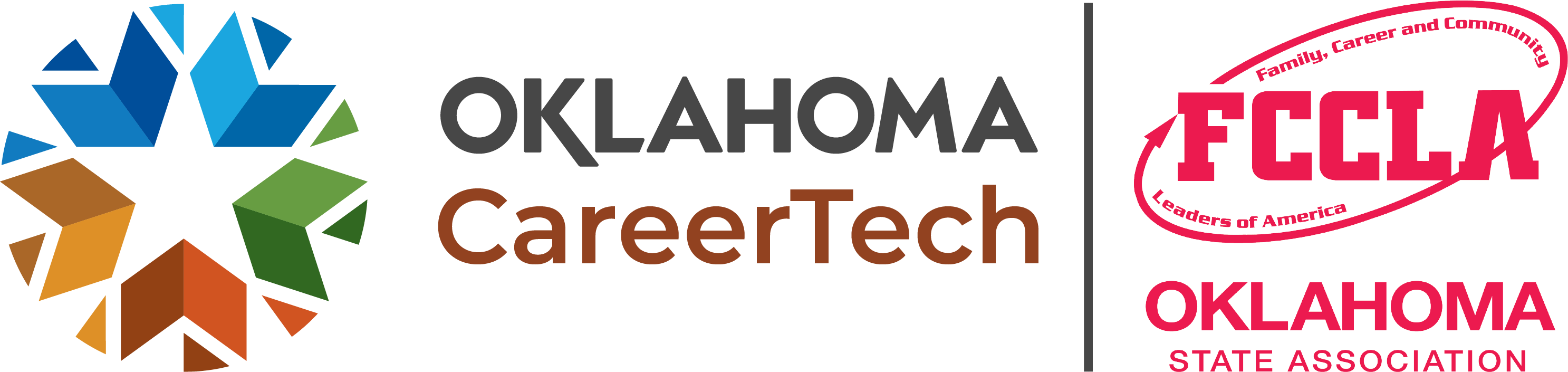 NLC Northeast Top 10 STAR Event recognition:
 1st place - Instructional Video Design Level 3-Shayla Hargreaves & Serena Phang -  Tulsa Tech Fashion Design
1st place – Sustainability Challenge Level 3 – Kathleen Salamon – Tulsa Tech Fashion Design
2nd Place – Hospitality, Tourism & Recreation Level 4– Elizabeth Miles – Indian Capital Technology Center
3rd Place – Professional Presentation Level 2  – Addison Hummingbird – Warner High School 
5th Place – Parliamentary Procedure Level 2 – Okay High School
6th Place – Promote and Publicize Level 3 – Allie Brackett, Madison Fountain, & Lauren Grogg – Collinsville High School
6th Place – Repurpose & Redesign Level 2 – Larisa Mitchell – Wagoner High School
9th Place – Parliamentary Procedure Level 3 – Okay High School
Awards & Recognition
Chapter of Excellence Awards for Northeast Region
GOLD
BRONZE
SILVER
Oklahoma Union HS
Sallisaw HS
Tulsa Tech-Fashion
Westville HS
Gore HS
Inola HS
Skiatook HS
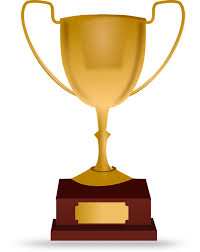 NATIONAL FCCLA HEADQUARTERS ADDRESS:
National FCCLA
13241 Woodland Park Road, Suite 100
Herndon, VA 20171
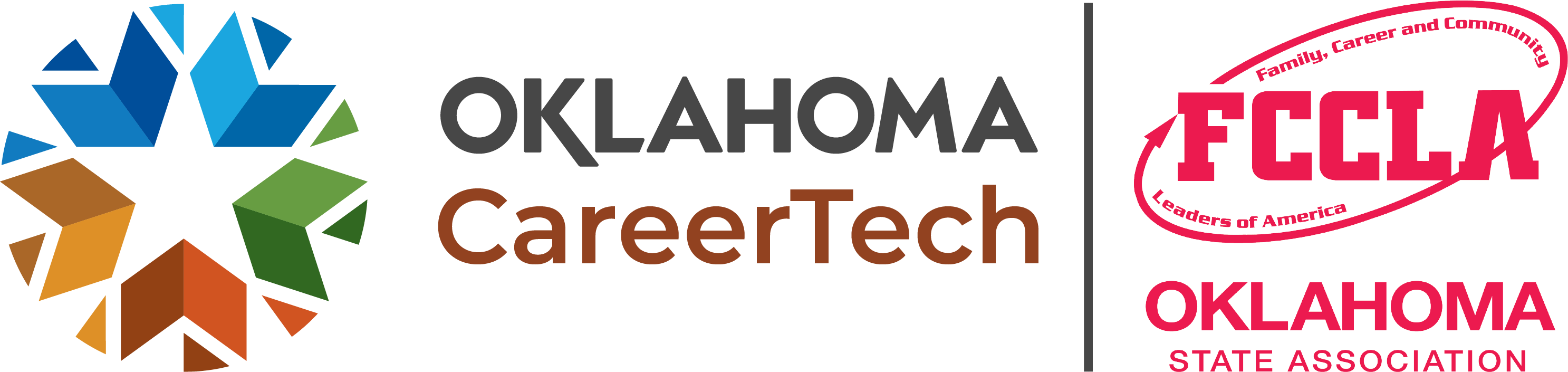 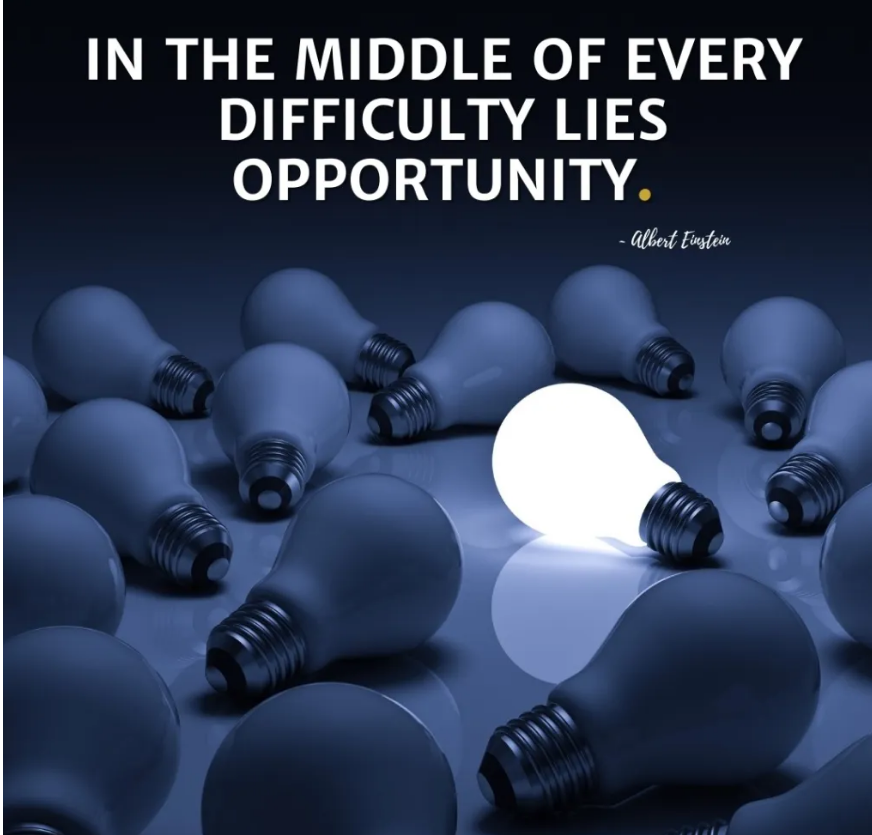 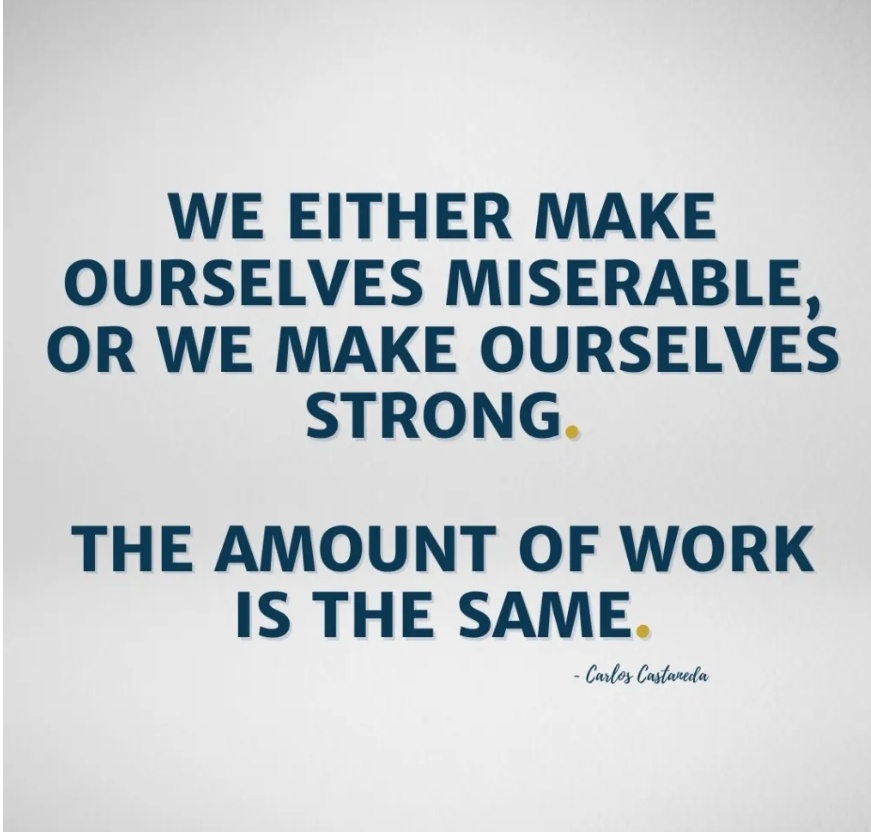 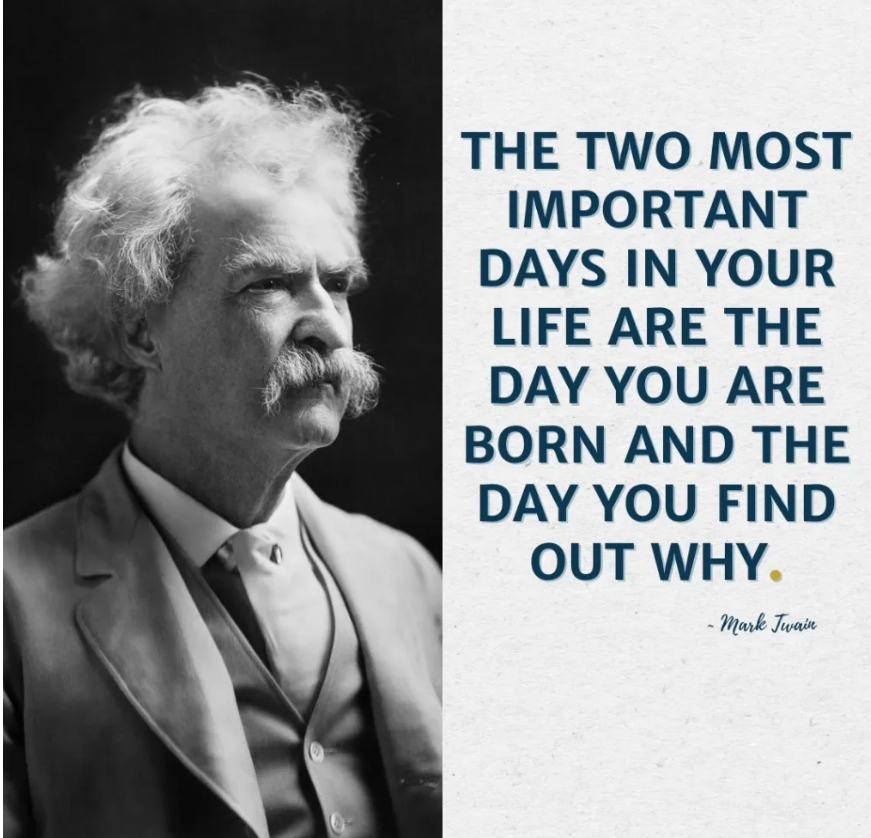 PLEASE MOVE INTO YOUR DISTRICT SECTIONS FOR DISTRICT PLANNING
Below is the QR Code you will use for your verification forms for this year.  This will take you to a digital form to complete.  You will need to answer every question.  Then it will be emailed to you so you can print it.
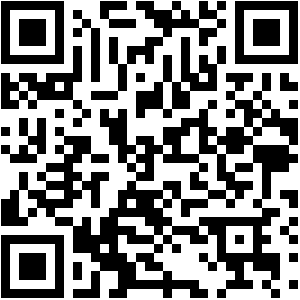